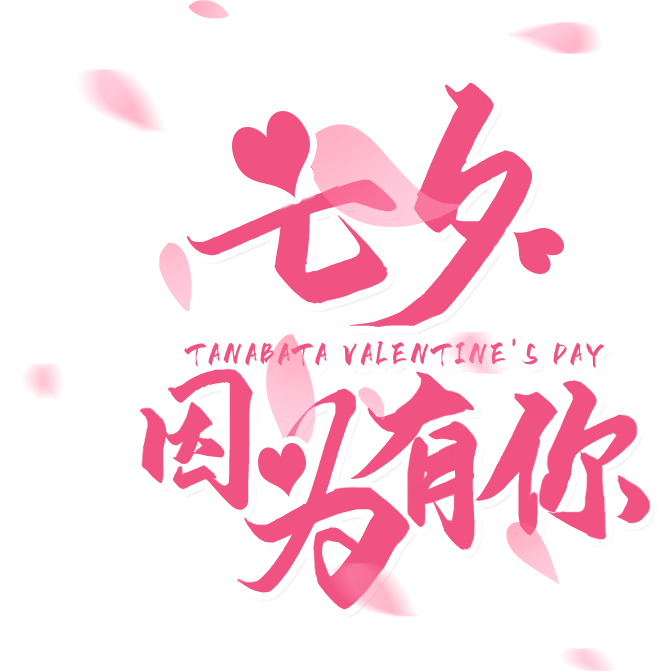 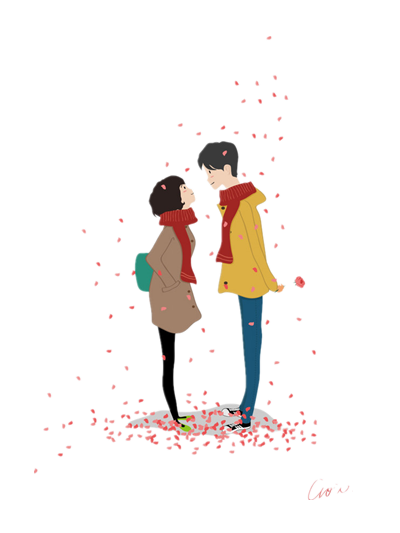 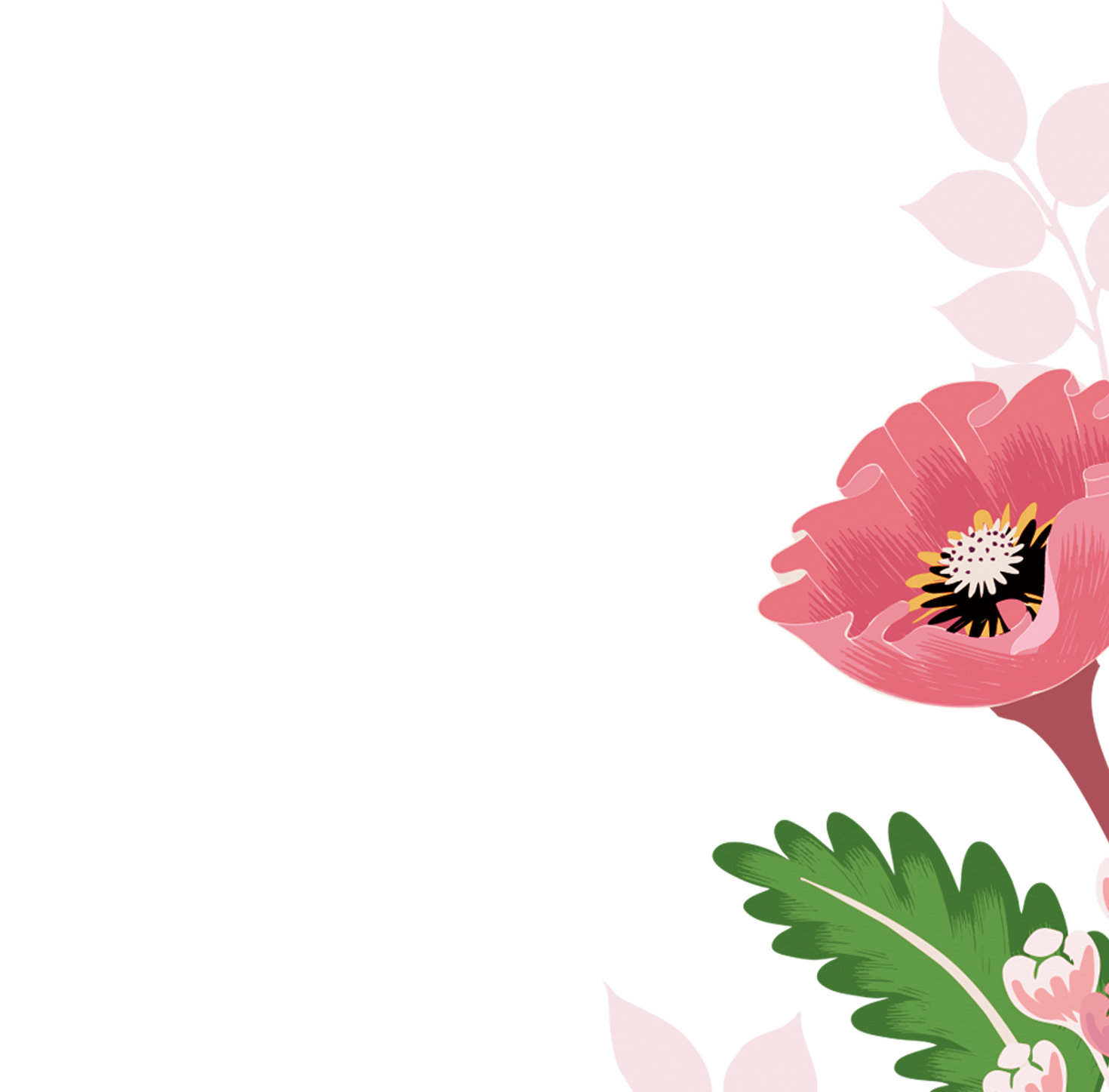 婚礼策划PPT模板
目 录
CONTENTS
1
2
方案计划
计划内容
3
4
方案措施
方案实施
[Speaker Notes: 模板来自于 http://meihua.docer.com/]
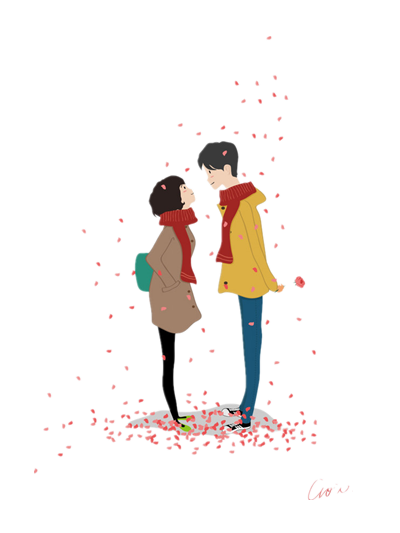 PART 01
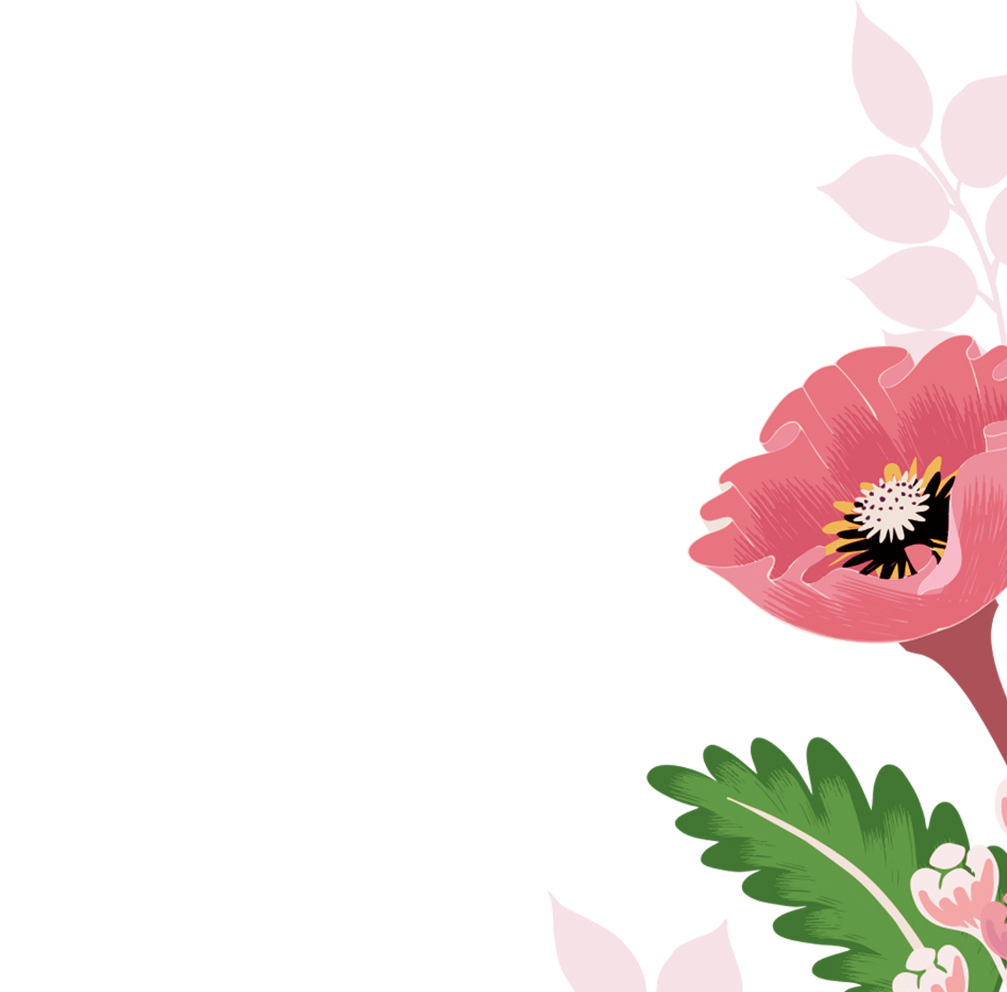 方案计划
THIS IS A BUSINESS TEMPLATE
AND ALL PAGES ARE DESIGNED BY ALONIC
[Speaker Notes: 模板来自于 http://meihua.docer.com/]
Graphic
design Text 01
Club Design
Text goes 02
music sound
Text goes here
Photo gallery text goes here
01
03
04
02
点击添加标题
Lorem ipsum dolor sit amet, consectetuer adipiscing  diam nonummy nibhe euismod.
Lorem ipsum dolor sit amet, consectetuer adipiscing  diam nonummy nibhe euismod.
Lorem ipsum dolor sit amet, consectetuer adipiscing  diam nonummy nibhe euismod.
Lorem ipsum dolor sit amet, consectetuer adipiscing  diam nonummy nibhe euismod.
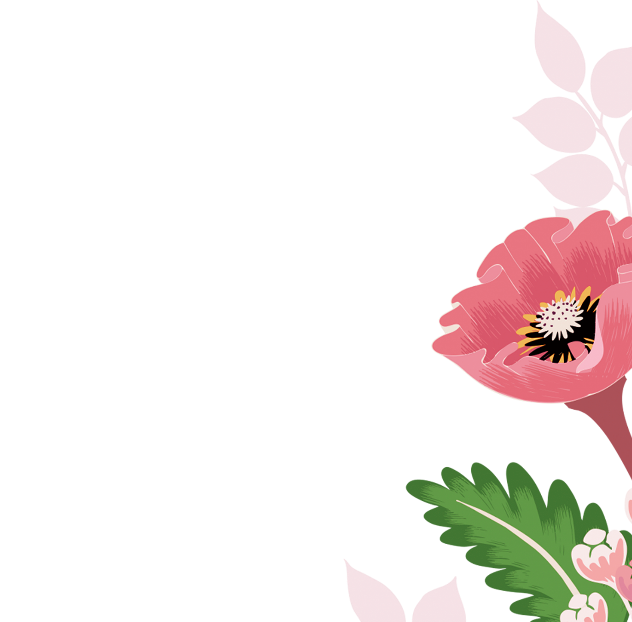 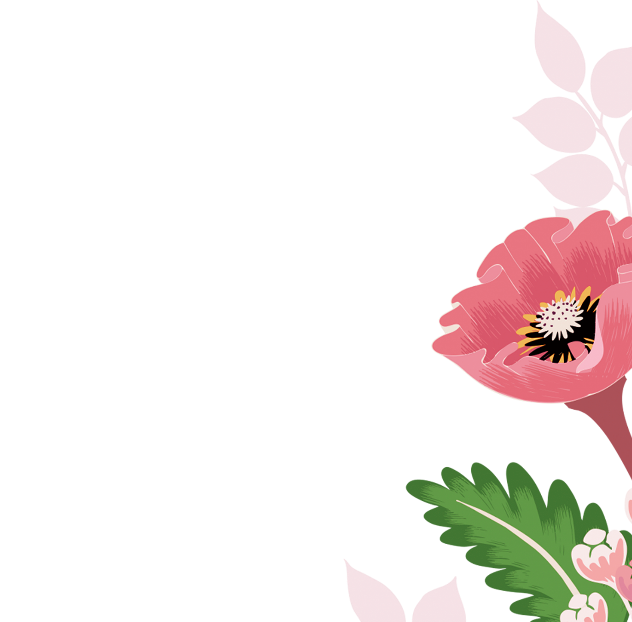 点击添加标题
添加文字内容
点击添加小标题
您的内容打在这里，或者通过复制您的文本后，在此框中选择粘贴，并选择只保留文字。
您的内容打在这里，或者通过复制您的文本后，在此框中选择粘贴，并选择只保留文字。
添加文字内容
添加文字内容
添加文字内容
添加文字内容
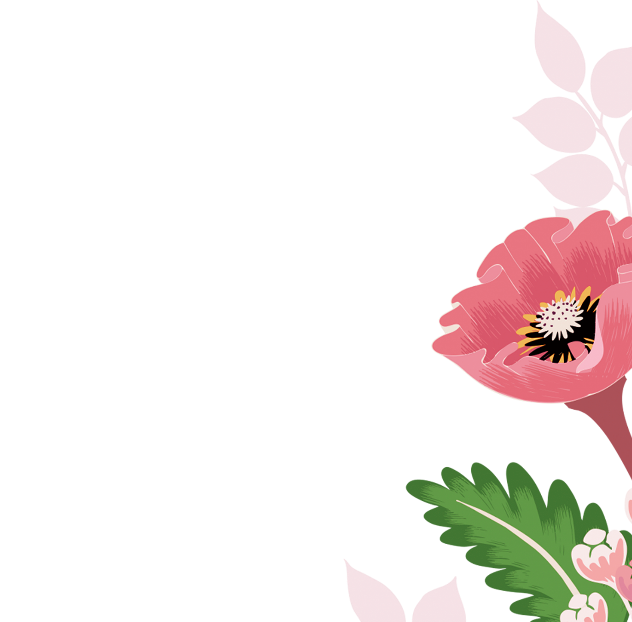 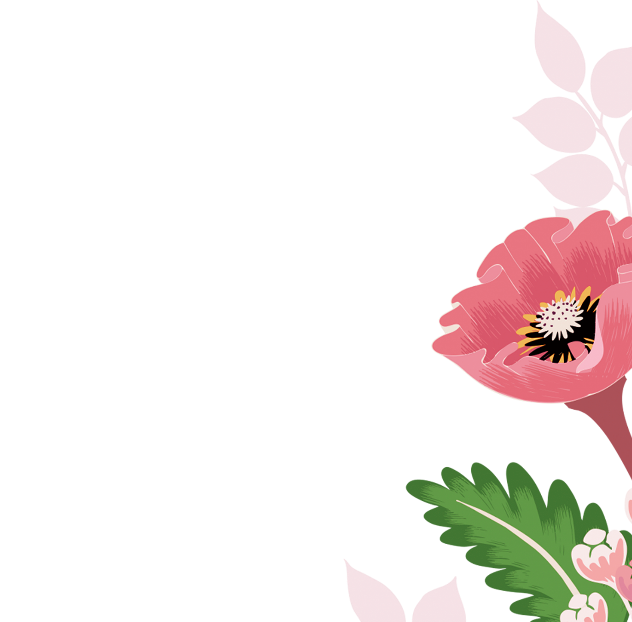 添加文字内容
添加文字内容
添加文字内容
添加文字内容
添加文字内容
3月份
4月份
5月份
6月份
7月份
8月份
9月份
10月份
11月份
12月份
点击添加标题
标题文本预设
标题文本预设
标题文本预设
标题文本预设
标题文本预设
标题文本预设
此部分内容作为文字排版占位显示（建议使用主题字体）
此部分内容作为文字排版占位显示（建议使用主题字体）
此部分内容作为文字排版占位显示（建议使用主题字体）
此部分内容作为文字排版占位显示（建议使用主题字体）
此部分内容作为文字排版占位显示（建议使用主题字体）
此部分内容作为文字排版占位显示（建议使用主题字体）
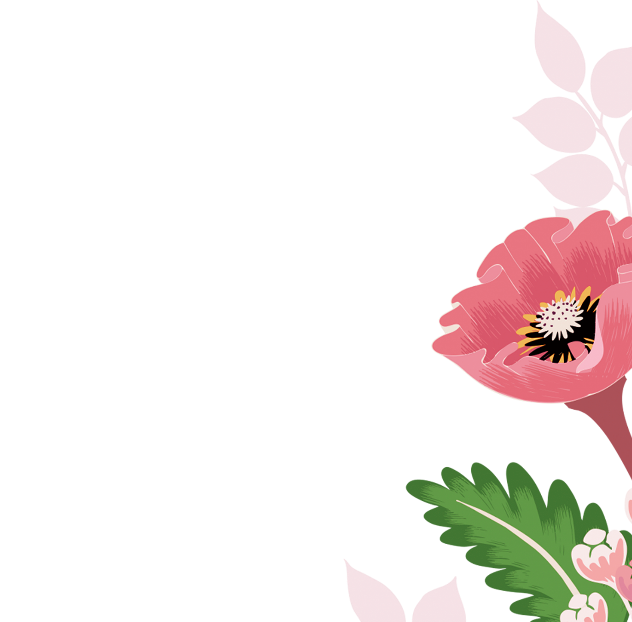 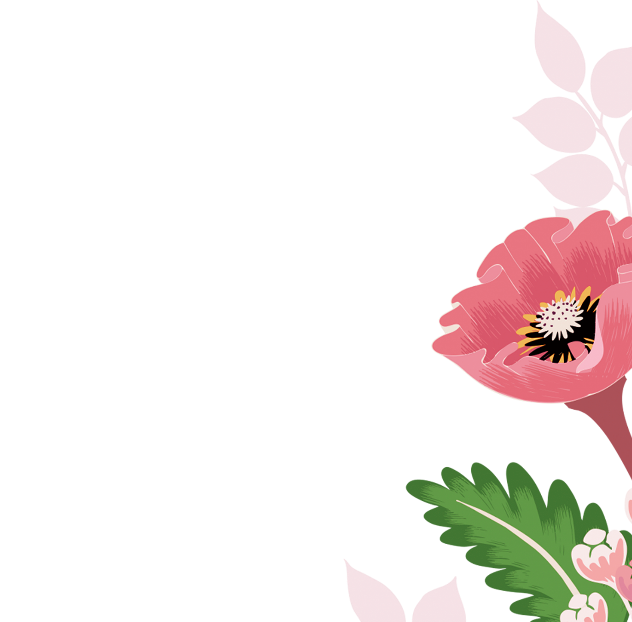 点击添加标题
70%
50%
30%
此部分内容作为文字排版占位显示（建议使用主题字体）通常规则为在PPT文档下中英文各使用一种字体以保持全文档统一
30%
40%
此部分内容作为文字排版占位显示（建议使用主题字体）通常规则为在PPT文档下中英文各使用一种字体以保持全文档统一
70%
标题文本预设
此部分内容作为文字排版占位显示（建议使用主题字体）通常规则为在PPT文档下中英文各使用一种字体以保持全文档统一
此部分内容作为文字排版占位显示（建议使用主题字体）如需更改请在（设置形状格式）菜单下（文本选项）中调整
50%
此部分内容作为文字排版占位显示（建议使用主题字体）通常规则为在PPT文档下中英文各使用一种字体以保持全文档统一
40%
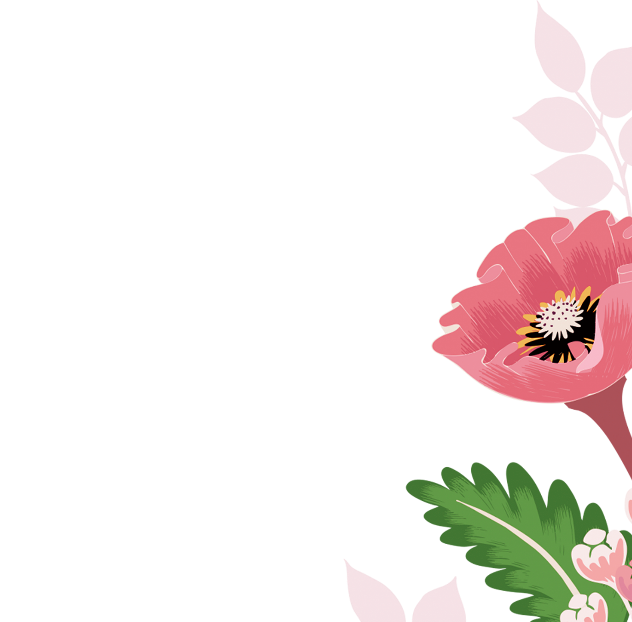 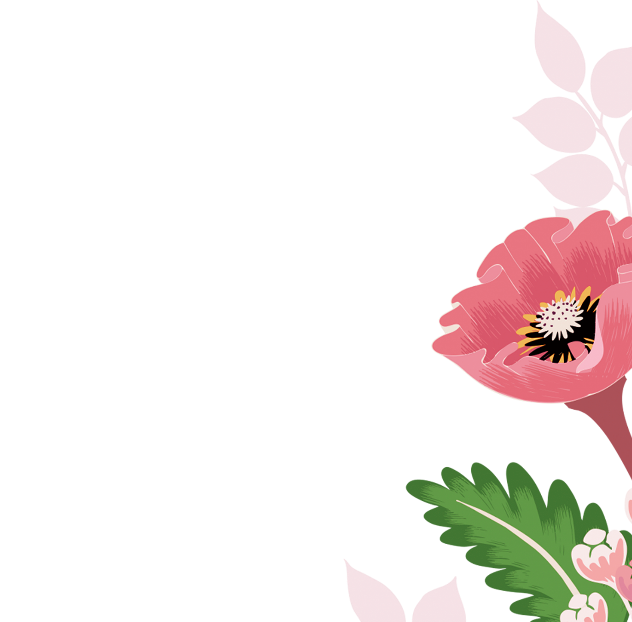 Data 1
Data 4
Data 3
Data 2
点击添加标题
标题文本预设
标题文本预设
标题文本预设
标题文本预设
此部分内容作为文字排版占位显示（建议使用主题字体）
此部分内容作为文字排版占位显示（建议使用主题字体）
此部分内容作为文字排版占位显示（建议使用主题字体）
此部分内容作为文字排版占位显示（建议使用主题字体）
标题文本预设
标题文本预设
标题文本预设
标题文本预设
此部分内容作为文字排版占位显示 （建议使用主题字体）
此部分内容作为文字排版占位显示 （建议使用主题字体）
此部分内容作为文字排版占位显示 （建议使用主题字体）
此部分内容作为文字排版占位显示 （建议使用主题字体）
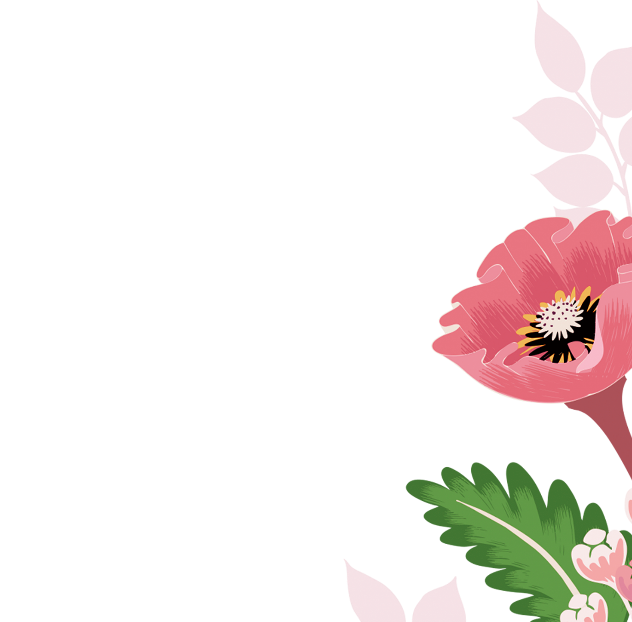 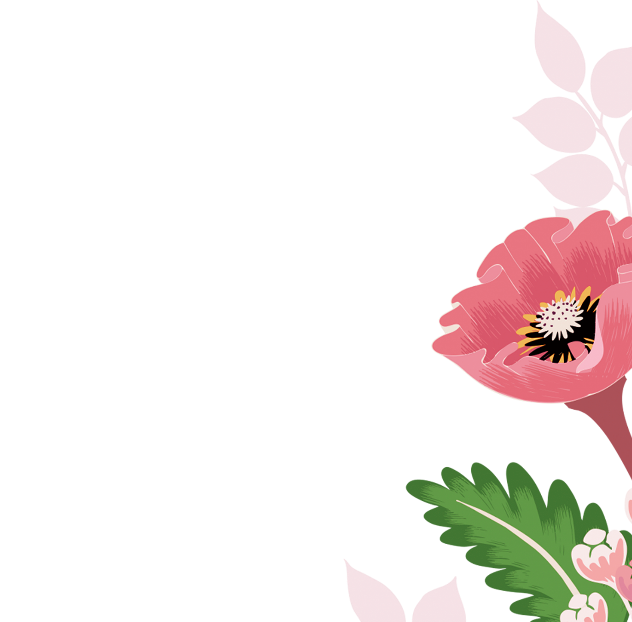 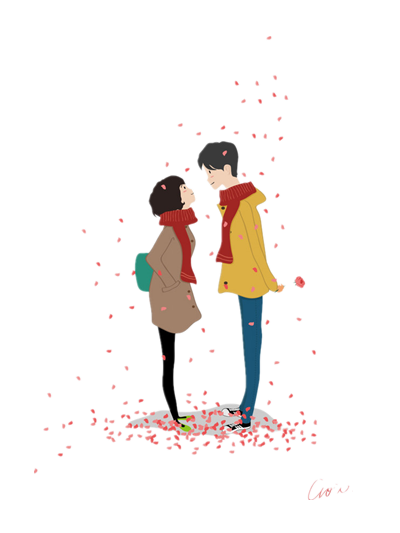 PART 02
计划内容
THIS IS A BUSINESS TEMPLATE
AND ALL PAGES ARE DESIGNED BY ALONIC
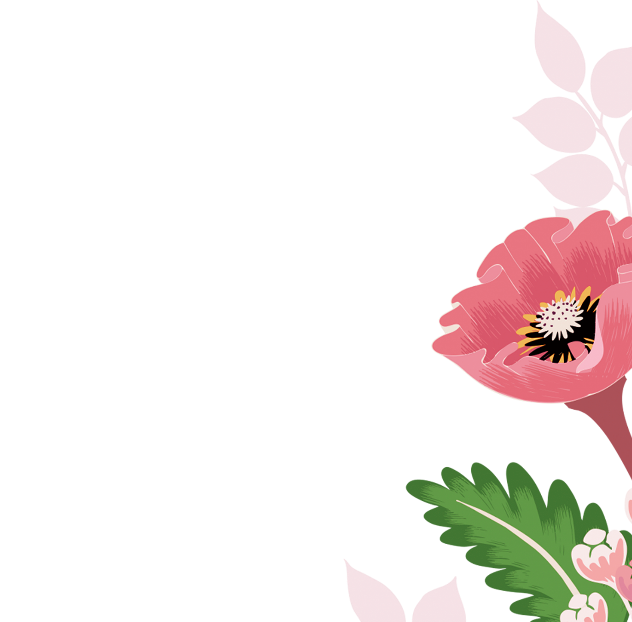 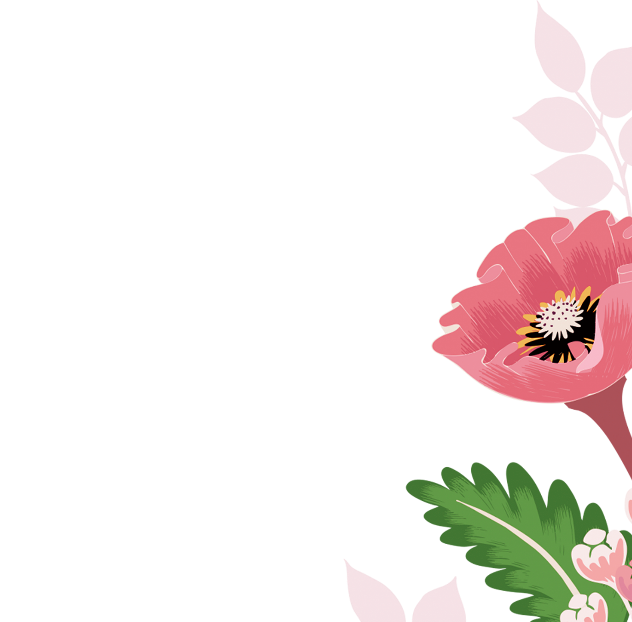 [Speaker Notes: 模板来自于 http://meihua.docer.com/]
点击添加标题
Oil&Gas
Wood
Corn
Fish
点击添加内容文字点击添加内容文字点击添加内容文字点击添加内容文字,
点击添加内容文字点击添加内容文字点击添加内容文字点击添加内容文字,
点击添加内容文字点击添加内容文字点击添加内容文字点击添加内容文字,
点击添加内容文字点击添加内容文字点击添加内容文字点击添加内容文字,
01
02
03
04
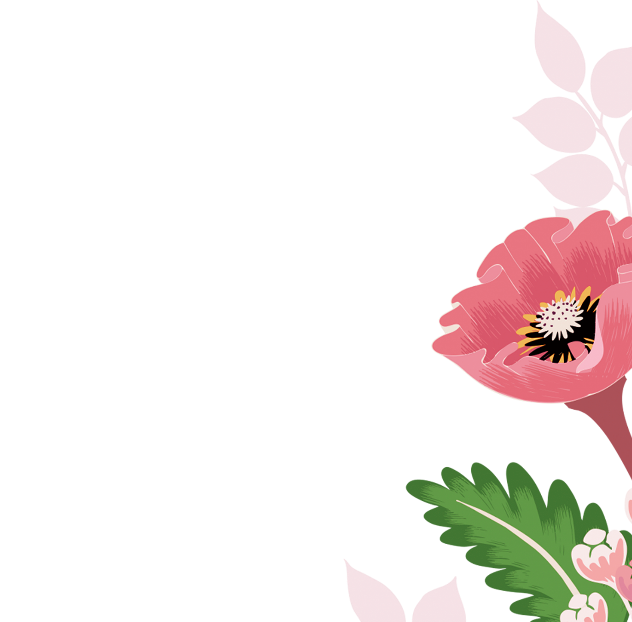 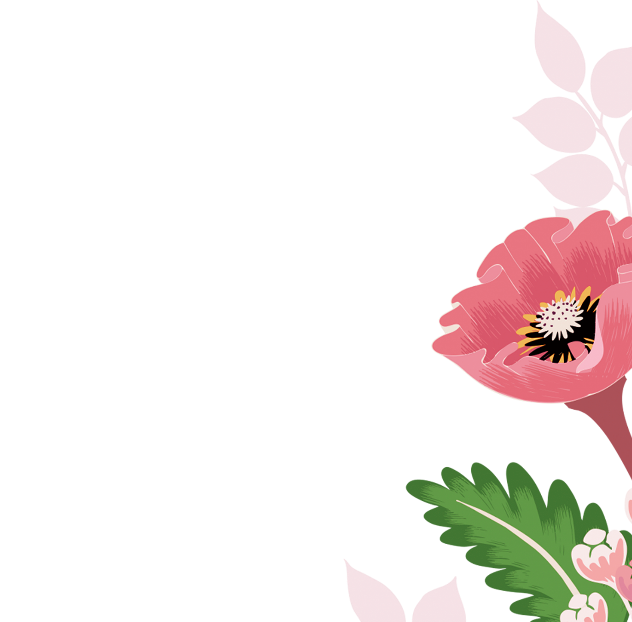 点击添加标题
单击填加标题
单击此处添加文本单击此处添加文本
单击此处添加文本单击此处添加文本
.
单击填加标题
单击此处添加文本单击此处添加文本
单击此处添加文本单击此处添加文本
01
03
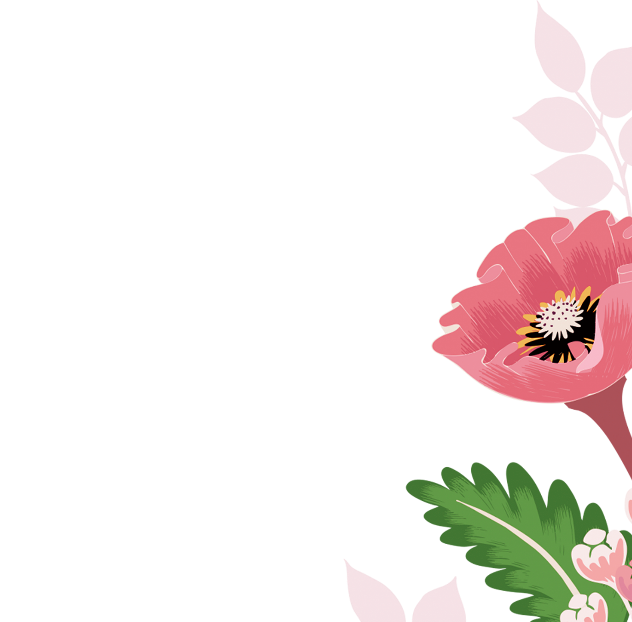 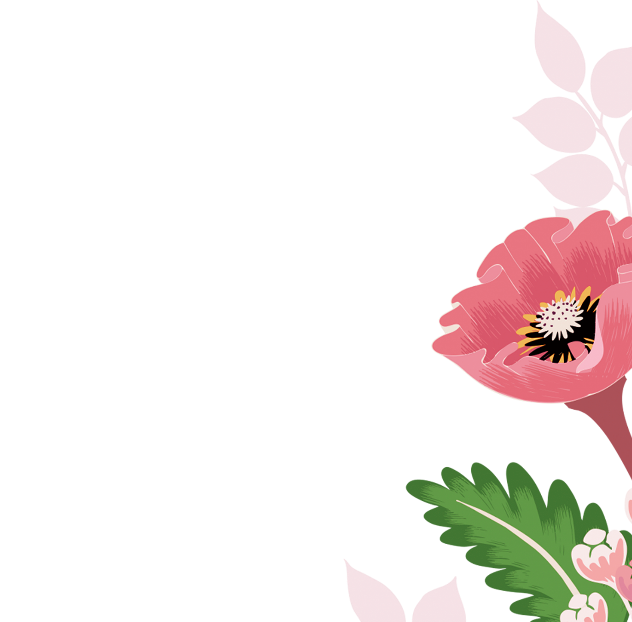 单击填加标题
单击此处添加文本单击此处添加文本
单击此处添加文本单击此处添加文本
.
单击填加标题
单击此处添加文本单击此处添加文本
单击此处添加文本单击此处添加文本
02
04
点击添加标题
2018年
2014年
2012年
20XX年
2013年
您的内容打在这里，或者通过复制您的文本在此框中粘贴
您的内容打在这里，或者通过复制您的文本在此框中粘贴
您的内容打在这里，或者通过复制您的文本在此框中粘
您的内容打在这里，或者通过复制您的文本在此框中粘
您的内容打在这里，或者通过复制您的文本在此框中粘贴
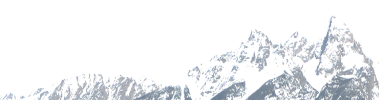 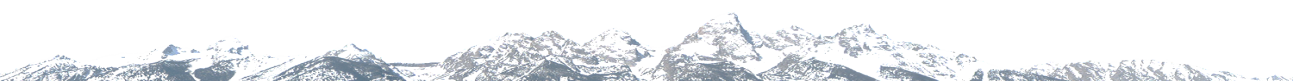 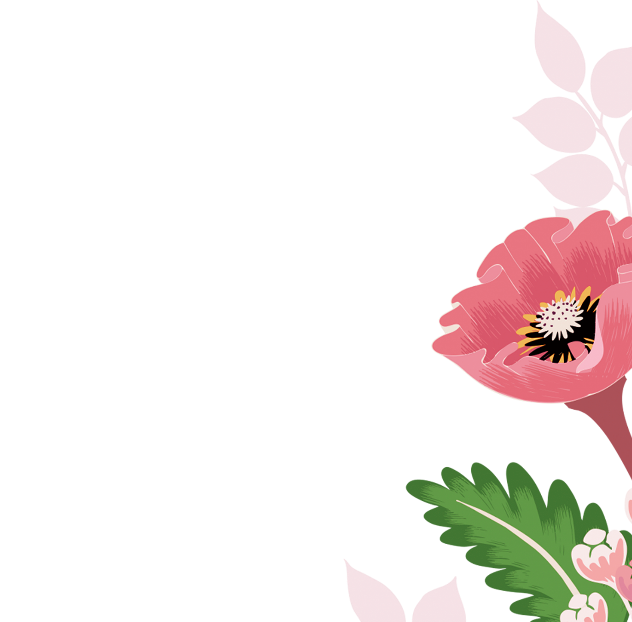 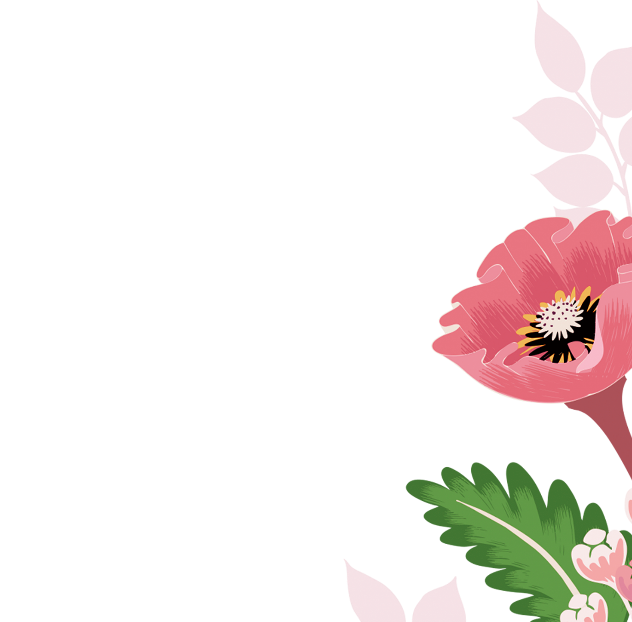 单击此处添加标题
您的内容打在这里，或者通过复制您的文本后，在此框中选择粘贴，并选择只保留文字。在此录入上述图表的综合描述说明，在此录入上述图表的综合描述说明。
点击添加标题
标题文本预设
标题文本预设
标题文本预设
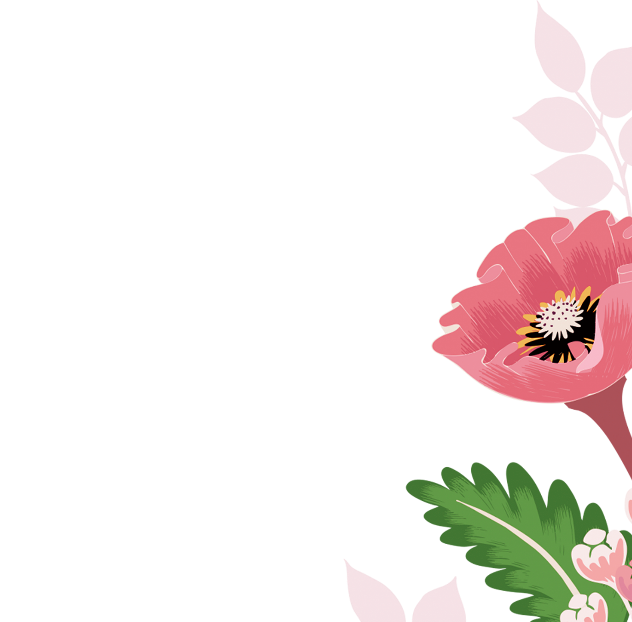 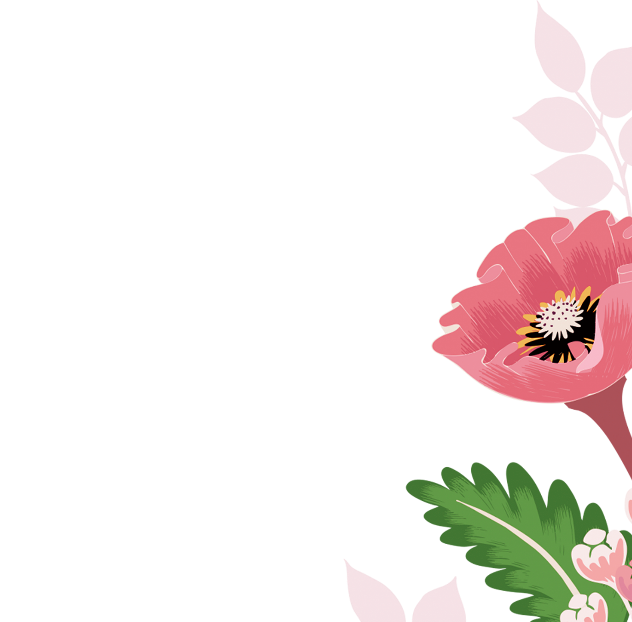 标题文本预设
标题文本预设
标题文本预设
点击添加标题
在此输入文字内容
在此输入文字内容
在此输入描述性文字
在此输入描述性文字
在此输入文字内容
在此输入文字内容
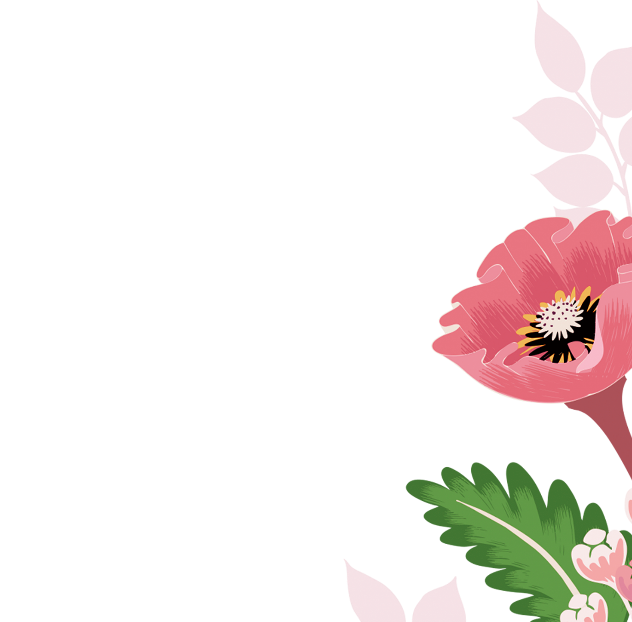 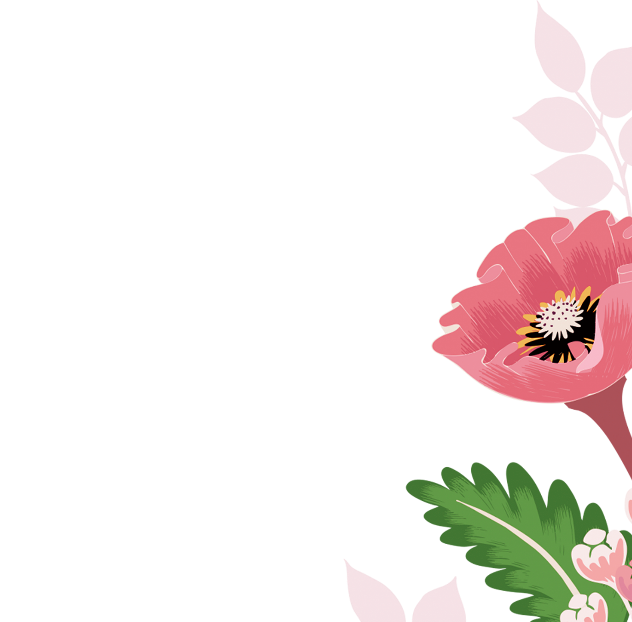 在此输入描述性文字
在此输入描述性文字
点击此处输入与此小标题或者与此图形相关的内容介绍、数据统计、事件分析、总结概述等文字描述内容。点击此处输入与此小标题或者与此图形相关的内容介绍、数据统计、事件分析、总结概述等文字描述内容。
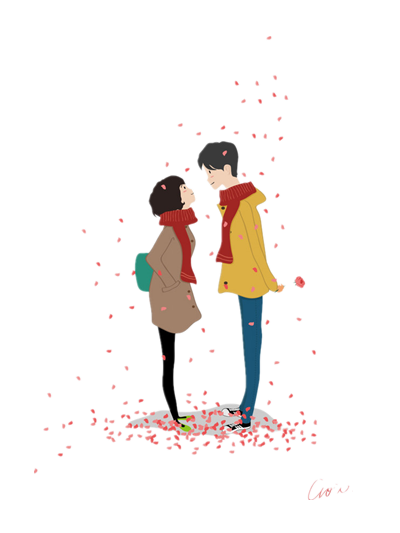 PART 03
方案措施
THIS IS A BUSINESS TEMPLATE
AND ALL PAGES ARE DESIGNED BY ALONIC
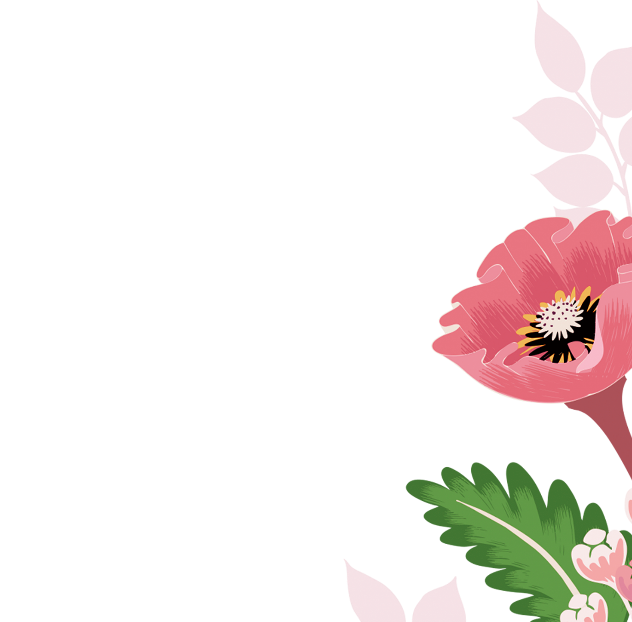 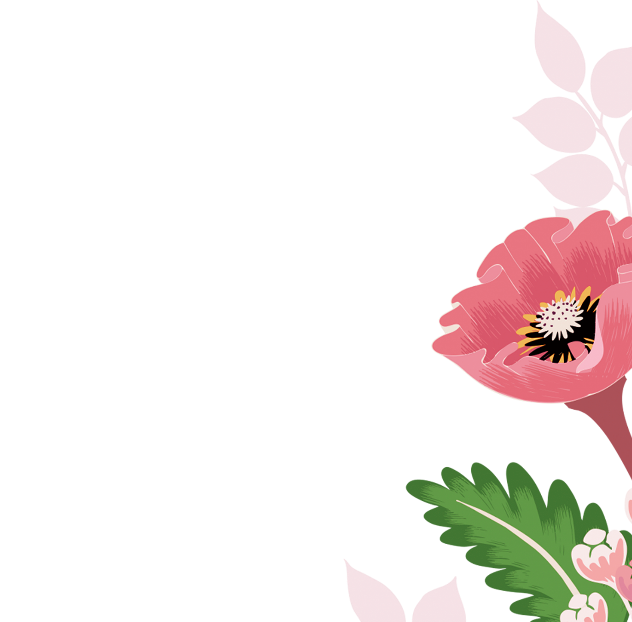 [Speaker Notes: 模板来自于 http://meihua.docer.com/]
点击添加标题
添加文本
单击此处添加文本单击此处添加文本
单击此处添加文本单击此处添加文本
添加文本
单击此处添加文本单击此处添加文本
单击此处添加文本单击此处添加文本
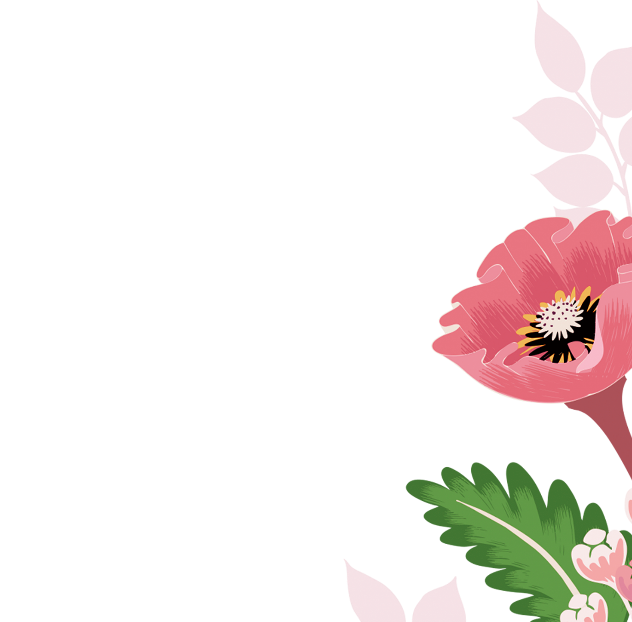 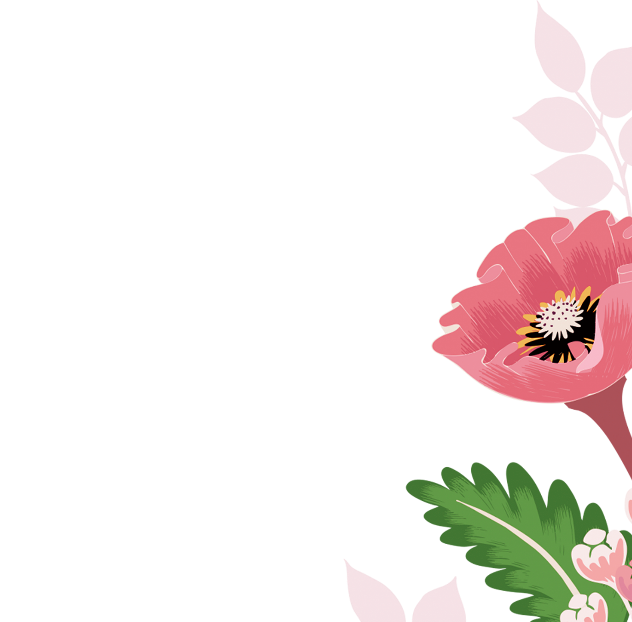 添加文本
单击此处添加文本单击此处添加文本
单击此处添加文本单击此处添加文本
添加文本
单击此处添加文本单击此处添加文本
单击此处添加文本单击此处添加文本
.
点击添加标题
单击填加标题
单击此处添加文本单击此处添加文本
单击此处添加文本单击此处添加文本
单击填加标题
单击此处添加文本单击此处添加文本
单击此处添加文本单击此处添加文本
单击填加标题
单击填加标题
单击此处添加文本单击此处添加文本
单击此处添加文本单击此处添加文本
单击填加标题
单击此处添加文本单击此处添加文本
单击此处添加文本单击此处添加文本
.
单击填加标题单击填加标题
单击填加标题
单击此处添加文本单击此处添加文本
单击此处添加文本单击此处添加文本
单击填加标题
单击此处添加文本单击此处添加文本
单击此处添加文本单击此处添加文本
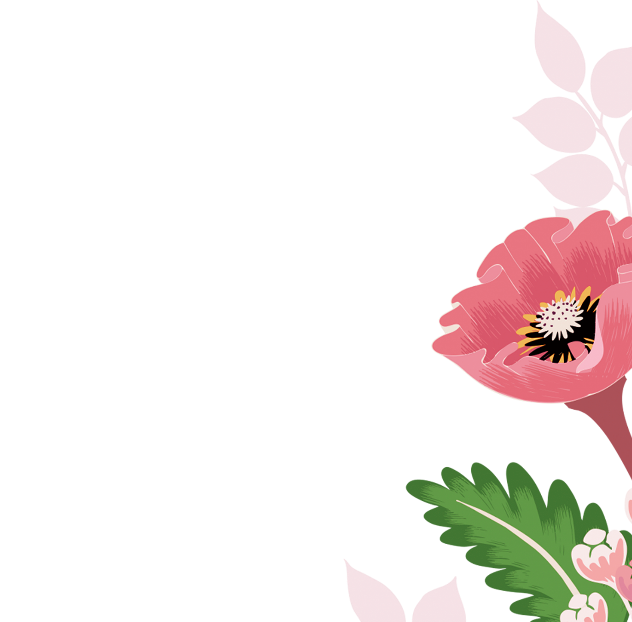 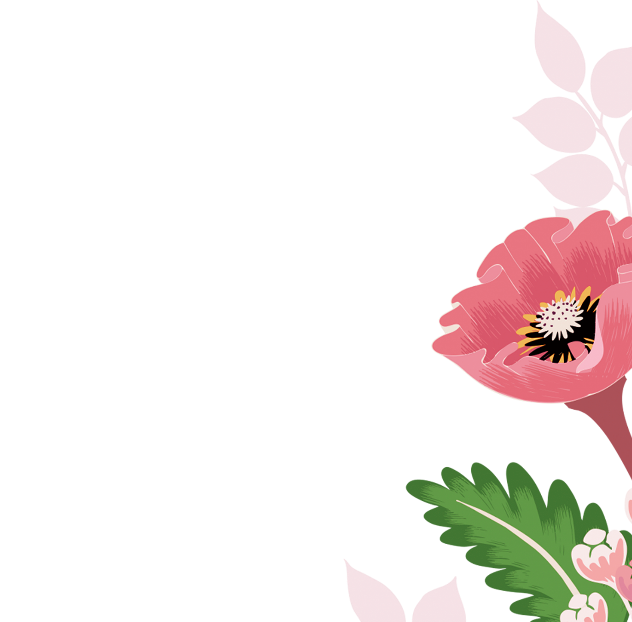 点击添加标题
标题文本预设
标题文本预设
标题文本预设
此部分内容作为文字排版占位显示（建议使用主题字体）
此部分内容作为文字排版占位显示（建议使用主题字体）
此部分内容作为文字排版占位显示（建议使用主题字体）
标题文本预设
标题文本预设
标题文本预设
此部分内容作为文字排版占位显示（建议使用主题字体）
此部分内容作为文字排版占位显示（建议使用主题字体）
此部分内容作为文字排版占位显示（建议使用主题字体）
2017
2014
2015
2016
2018
2019
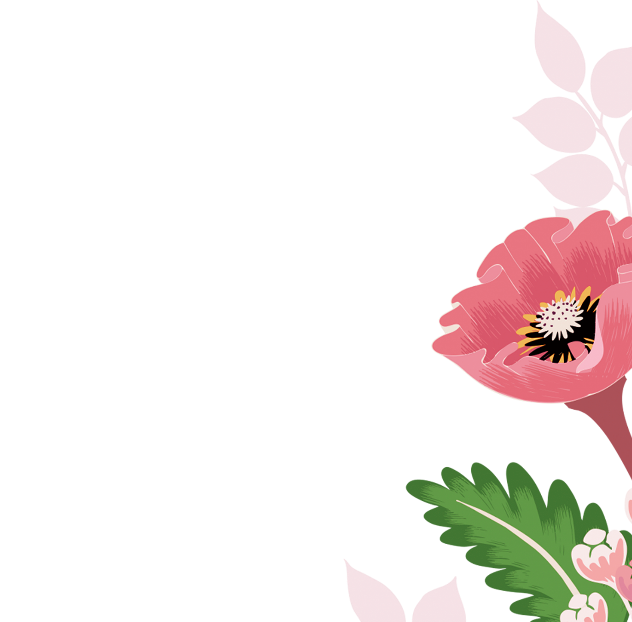 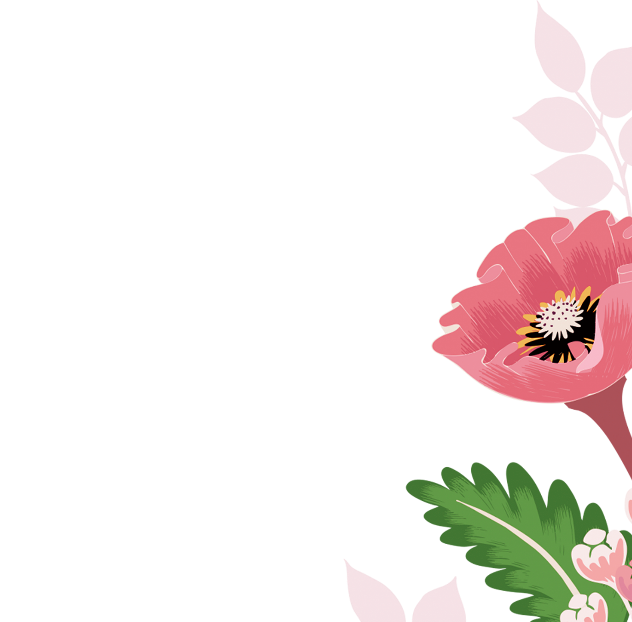 点击添加标题
标题文本预设
标题文本预设
标题文本预设
标题文本预设
此部分内容作为文字排版占位显示 （建议使用主题字体）
此部分内容作为文字排版占位显示 （建议使用主题字体）
此部分内容作为文字排版占位显示 （建议使用主题字体）
此部分内容作为文字排版占位显示 （建议使用主题字体）
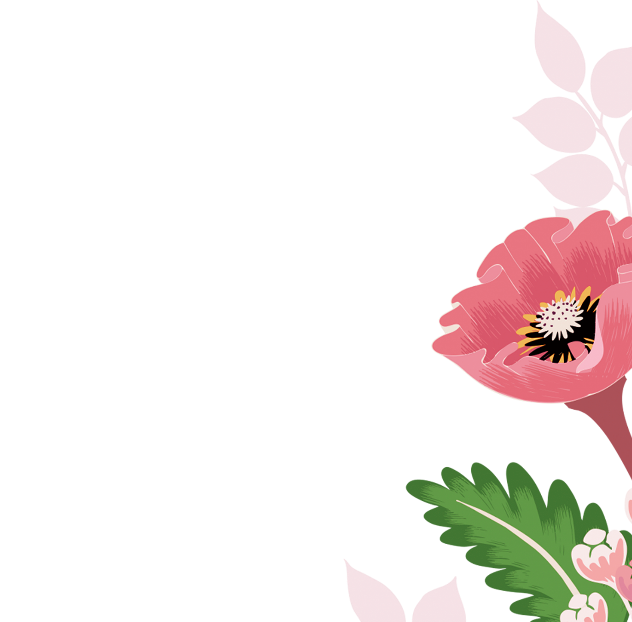 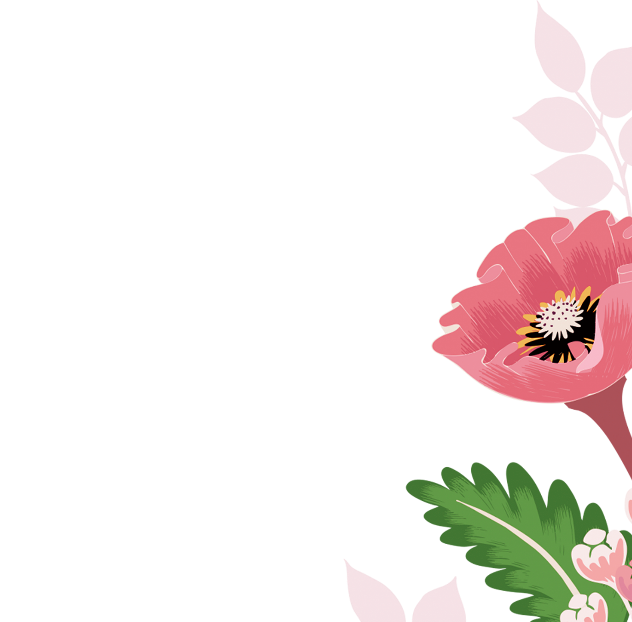 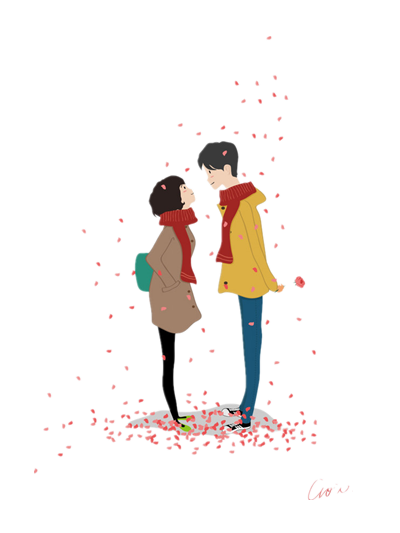 PART 04
方案实施
THIS IS A BUSINESS TEMPLATE
AND ALL PAGES ARE DESIGNED BY ALONIC
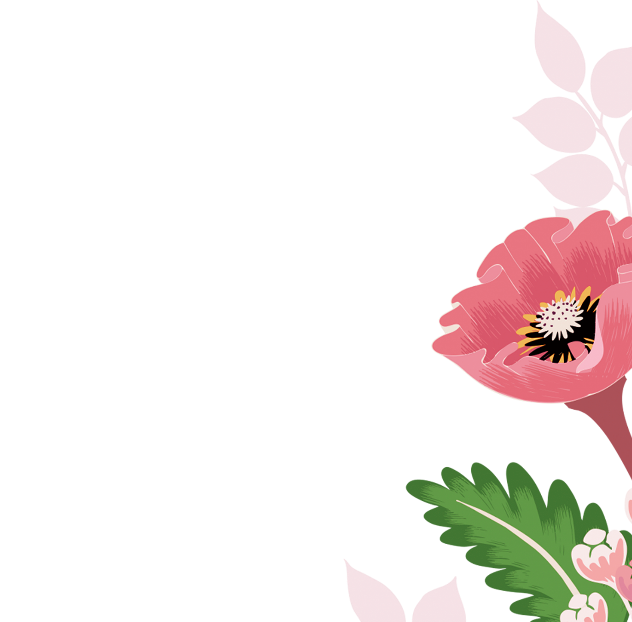 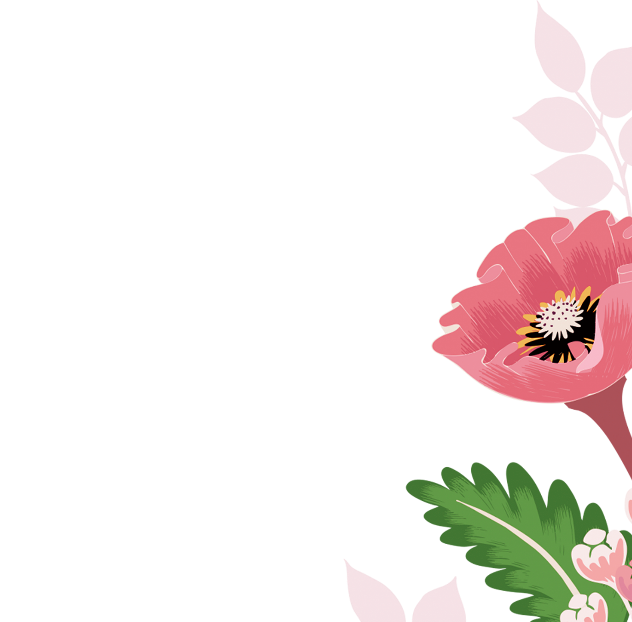 [Speaker Notes: 模板来自于 http://meihua.docer.com/]
点击添加标题
标题文字添加
标题文字添加
标题文字添加
标题文字添加
The user can demonstrate on a projector or computer, or presentation and make it film to be used in a wider field
The user can demonstrate on a projector or computer, or presentation and make it film to be used in a wider field
The user can demonstrate on a projector or computer, or presentation and make it film to be used in a wider field
The user can demonstrate on a projector or computer, or presentation and make it film to be used in a wider field
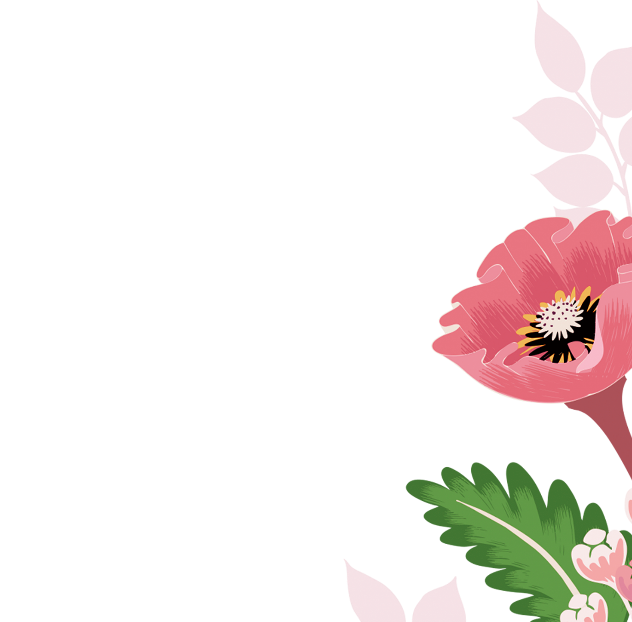 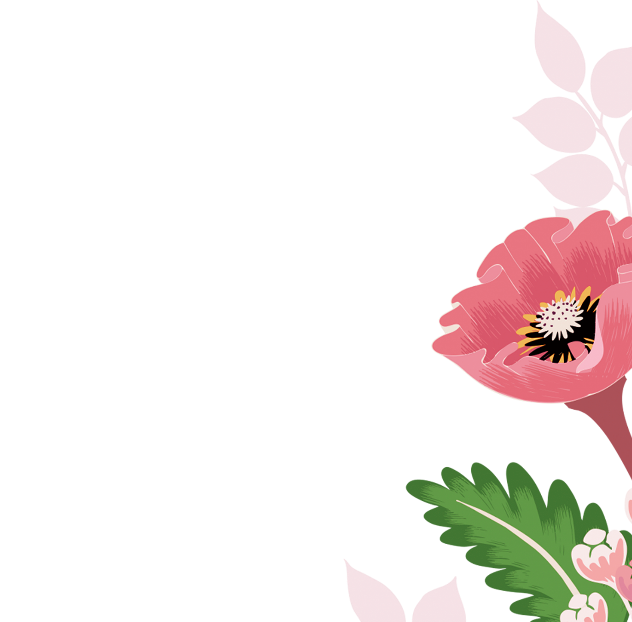 点击添加标题
随着计算机技术的发展及印刷技术进步，平面设计在视觉感观领域的表现也越来越丰富，这真正的对今天的平面设计的。
随着计算机技术的发展及印刷技术进步，平面设计在视觉感观领域的表现也越来越丰富这真正的对今天的平面设计的人。
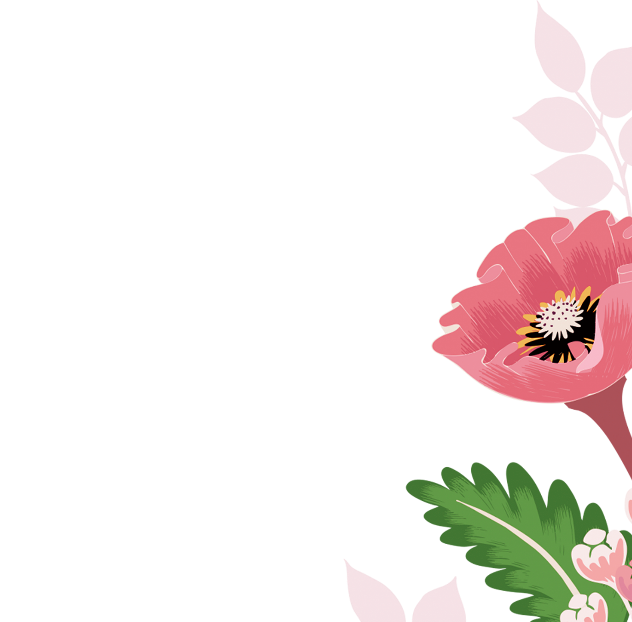 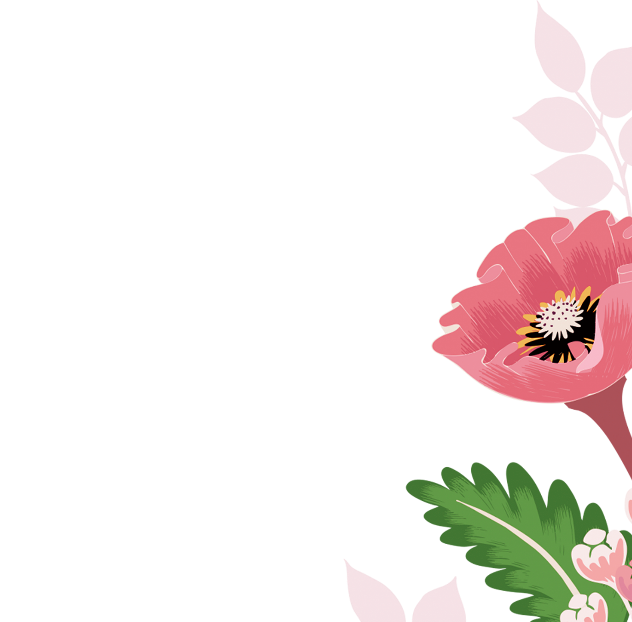 随着计算机技术的发展及印刷技术进步，平面设计在视觉感观领域的表现也越来越丰富，这真正的对今天的平面设计的。
随着计算机技术的发展及印刷技术进步，平面设计在视觉感观领域的表现也越来越丰富这真正的对今天的平面设计的人。
点击添加标题
标题文本预设
标题文本预设
标题文本预设
标题文本预设
标题文本预设
标题文本预设
此部分内容作为文字排版占位显示 （建议使用主题字体）
此部分内容作为文字排版占位显示 （建议使用主题字体）
此部分内容作为文字排版占位显示 （建议使用主题字体）
此部分内容作为文字排版占位显示 （建议使用主题字体）
此部分内容作为文字排版占位显示 （建议使用主题字体）
此部分内容作为文字排版占位显示 （建议使用主题字体）
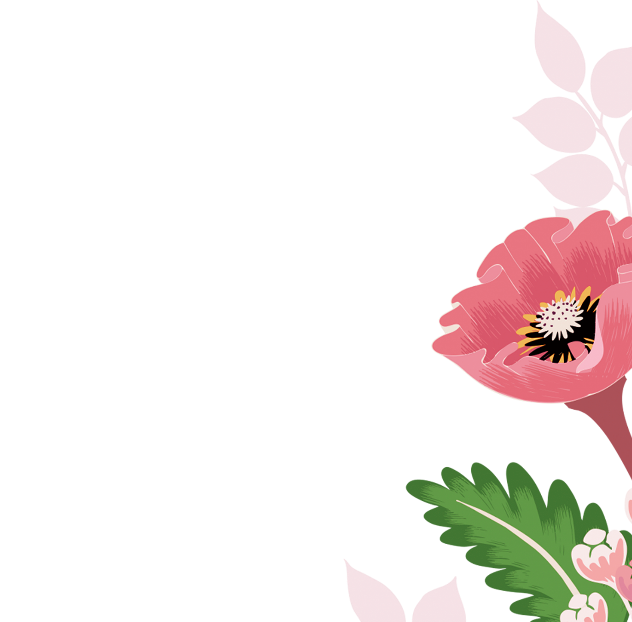 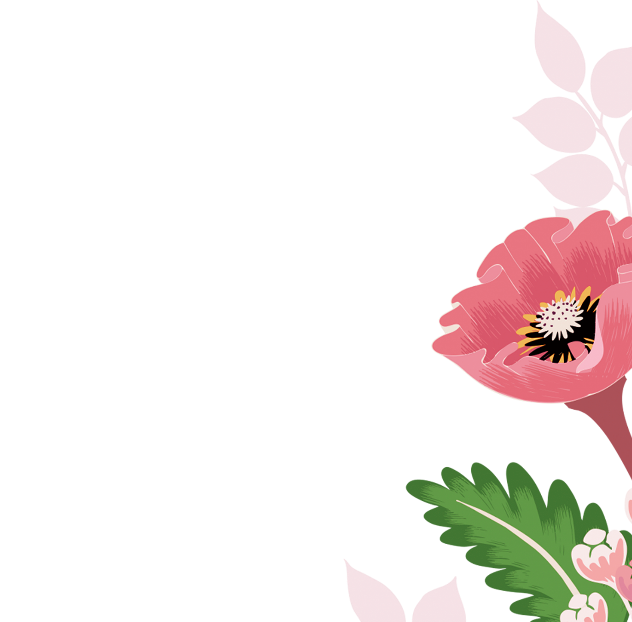 谢谢你的观看！
框架完整的年终总结、工作汇报、述职报告PPT模板